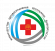 Министерство здравоохранения Республики Башкортостан
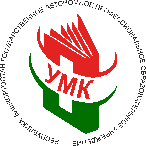 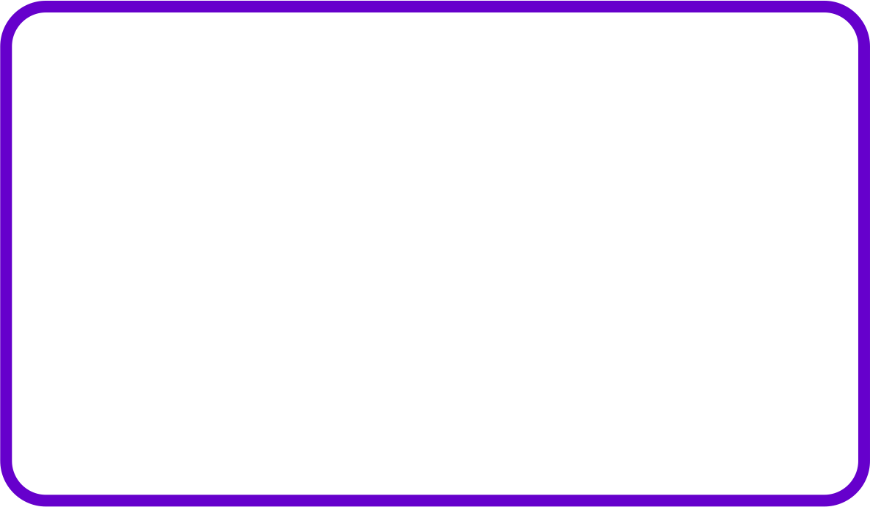 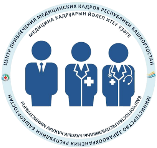 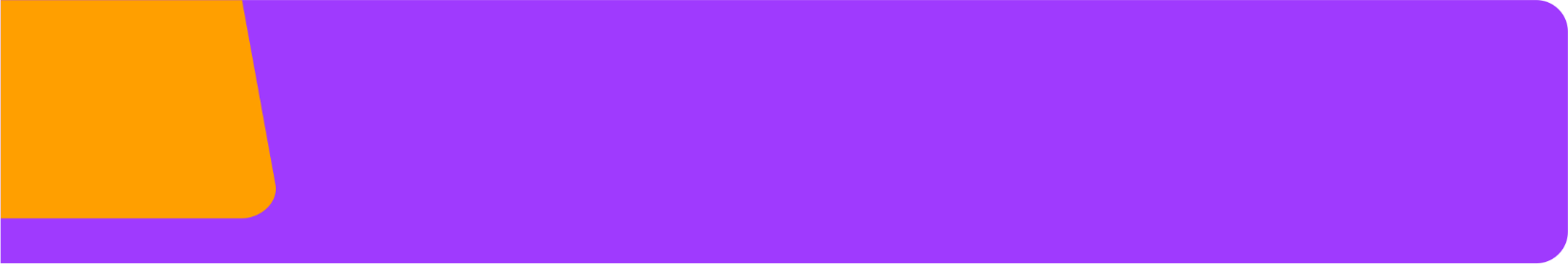 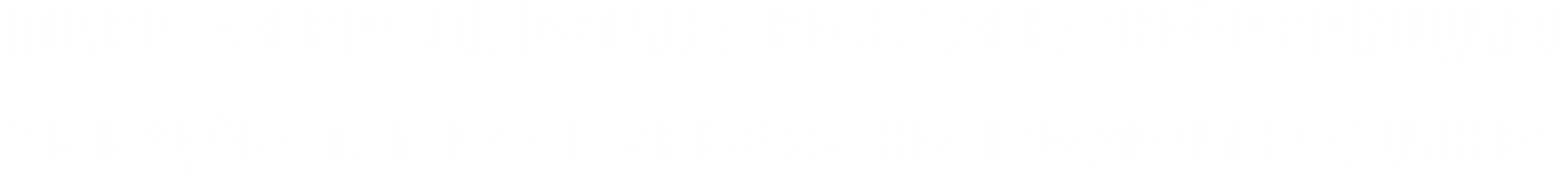 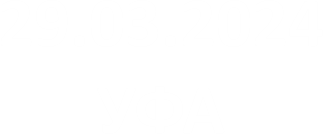 Организация работы по обеспечению трудоустройства выпускников медицинских образовательных организаций
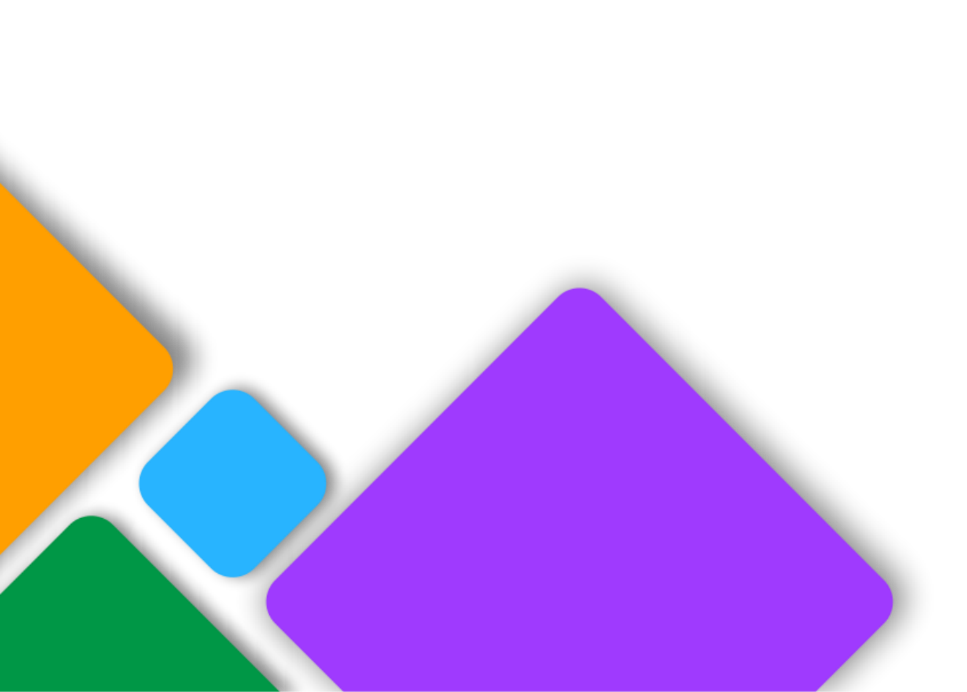 Гилязов Ильдар Раисович
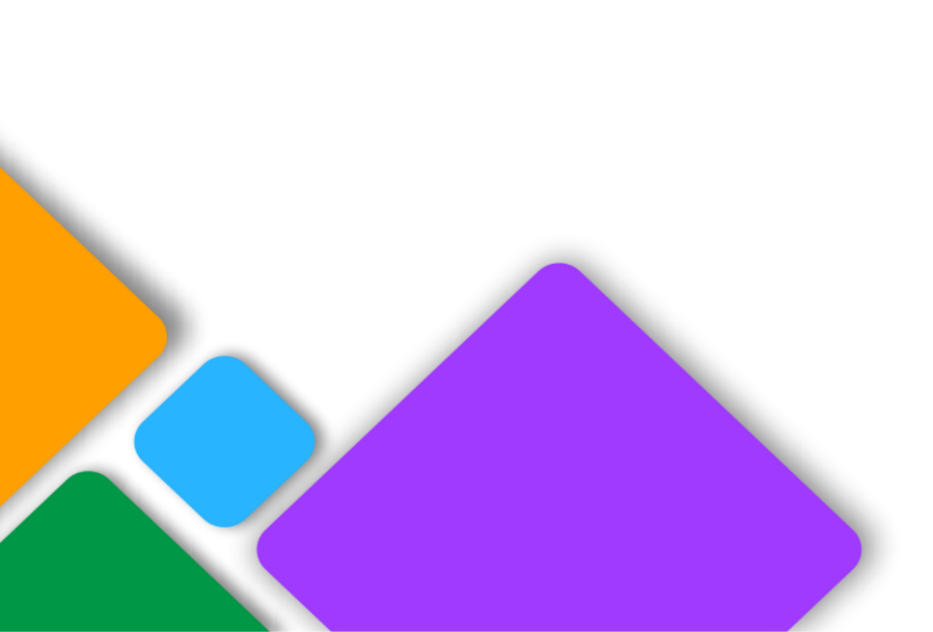 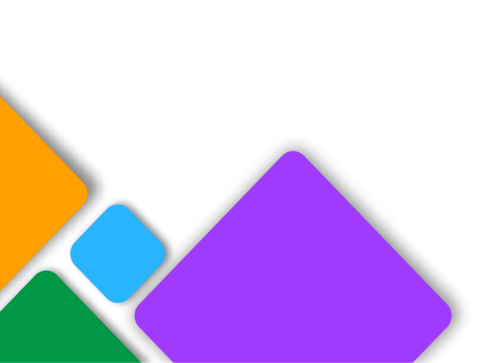 Директор ГАПОУ РБ «Уфимский медицинский колледж»
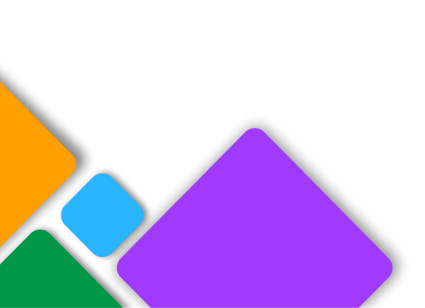 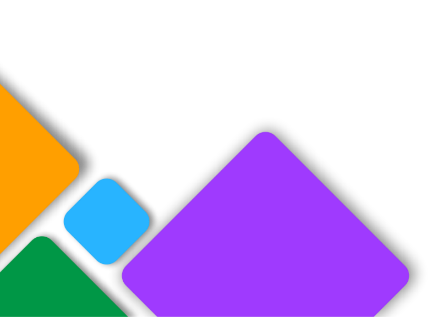 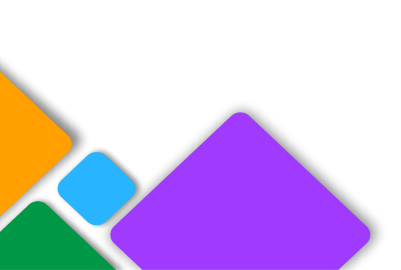 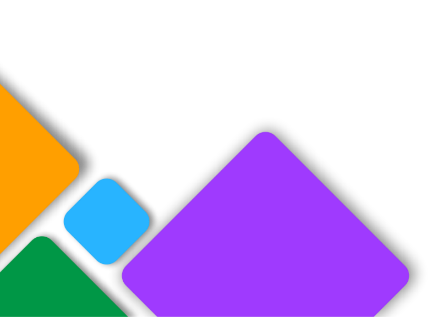 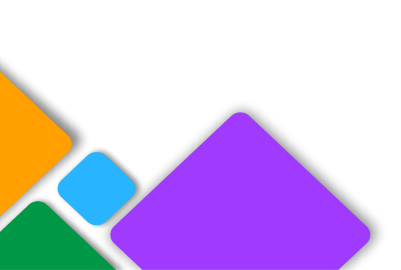 Работа с выпускниками медицинских колледжей
Центры содействия трудоустройству выпускников

изучение потребности учреждений здравоохранения в специалистах
формирование банка вакансий
повышение информированности выпускников о тенденциях рынка труда
мониторинг трудоустройства
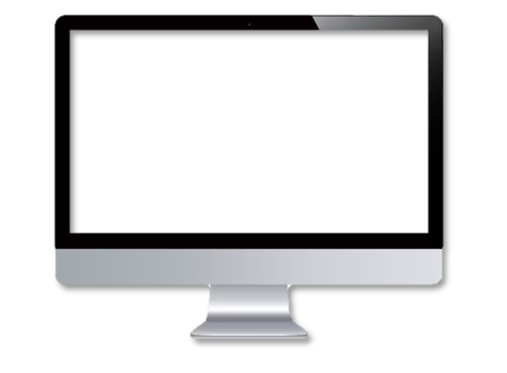 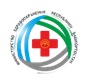 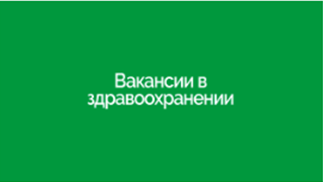 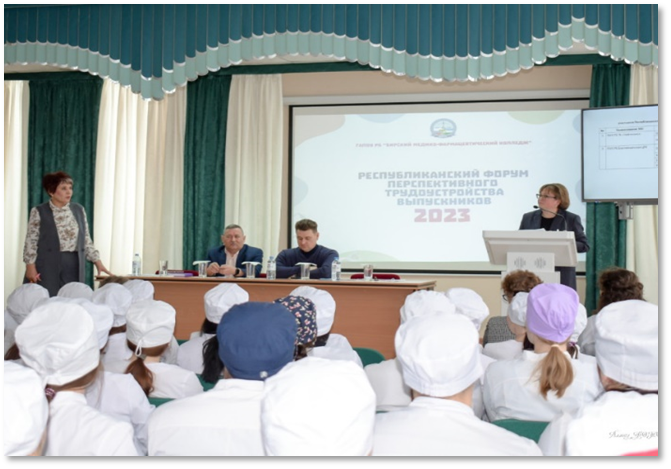 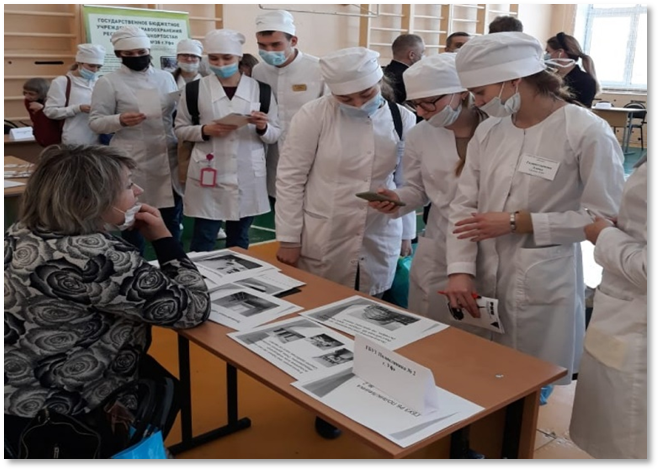 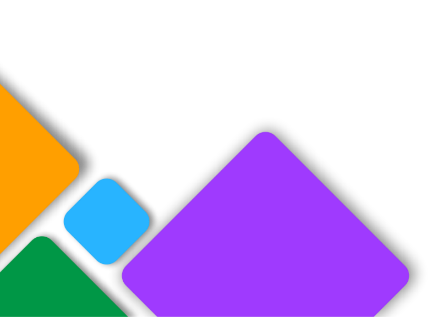 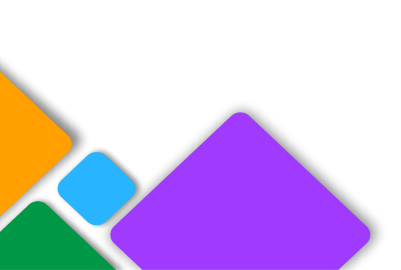 Дополнительное образование
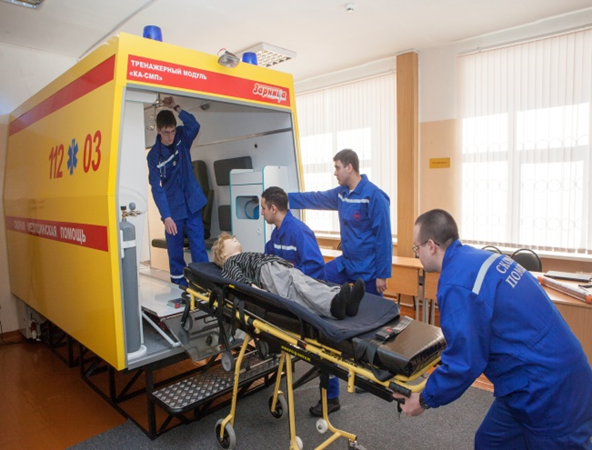 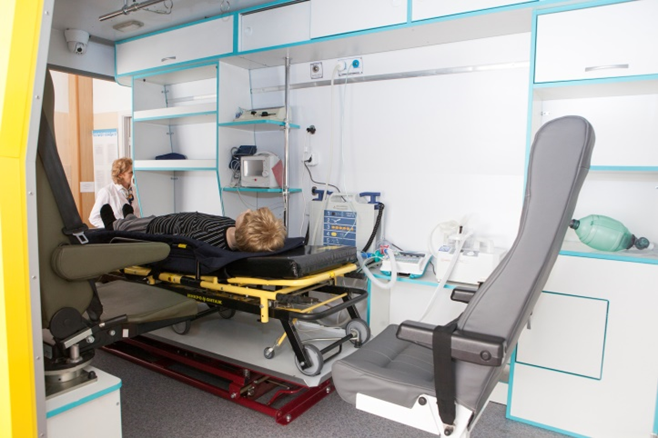 Студенты выпускных групп проходят профессиональную переподготовку по направлениям:

«Скорая и неотложная помощь» - за 5 лет прошли обучение 523 студента
 
«Сестринское дело в педиатрии» - в 2023 году прошли обучение 28 студентов
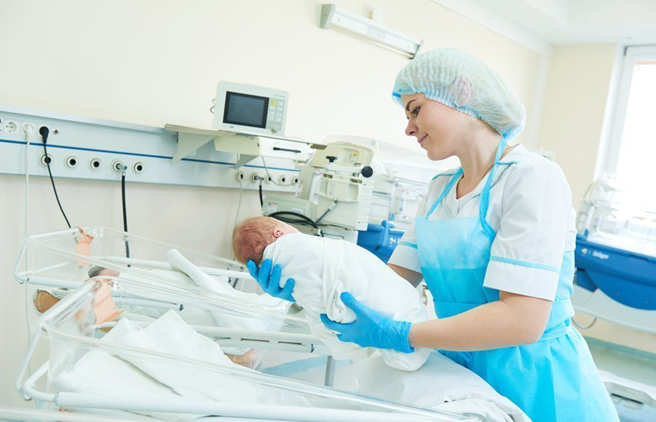 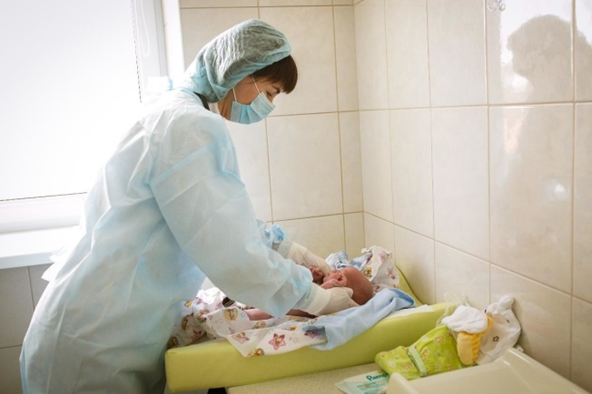 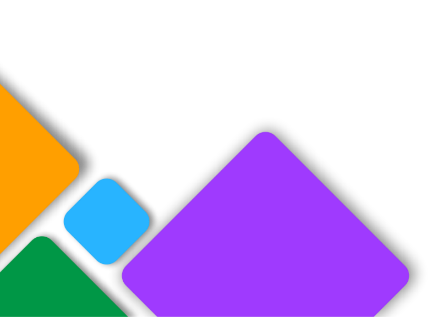 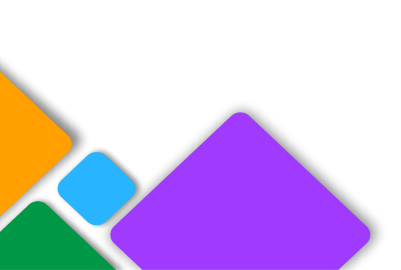 Алгоритм поступления по договорам целевого обучения
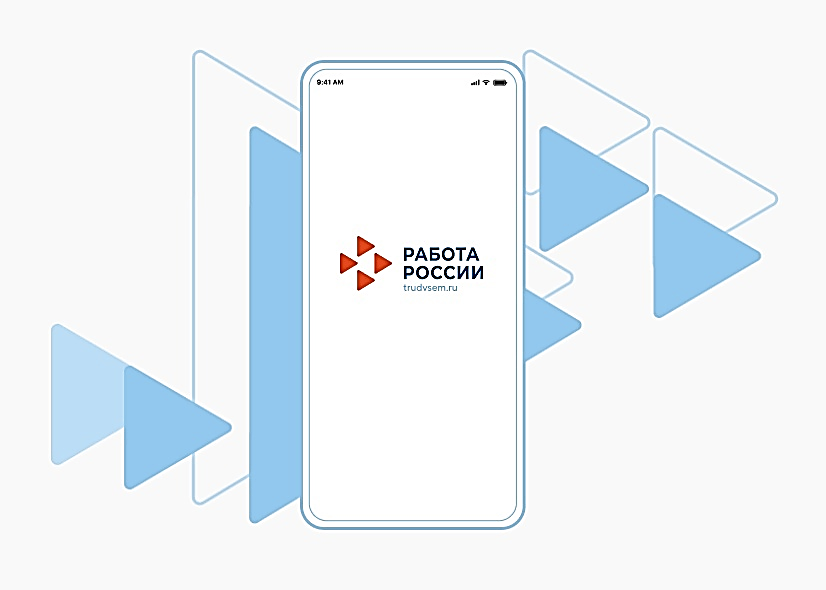 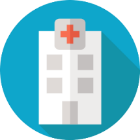 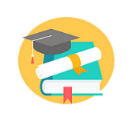 ЗАЯВКА
ПРЕДЛОЖЕНИЕ
АБИТУРИЕНТ
РАБОТОДАТЕЛЬ
в бумажном виде
в электронном виде
Сведения о трудовой деятельности в соответствии с получаемой квалификацией, которую будет осуществлять гражданин в соответствии с договором
 Сведения об организациях, осуществляющих образовательную деятельность, в которых должно быть целевое обучение, и о профессиях, специальностях, направлениях подготовки
 Сведения о мерах поддержки, а также сведения о мерах соц. Поддержки
Сведения о требованиях, которые предъявляются заказчиком целевого обучения к гражданам, с которыми заключается договор о целевом обучении
Сведения о требованиях к успеваемости гражданина с которым будет заключен договор о целевом обучении
Контакты лиц, определенных заказчиком целевого обучения
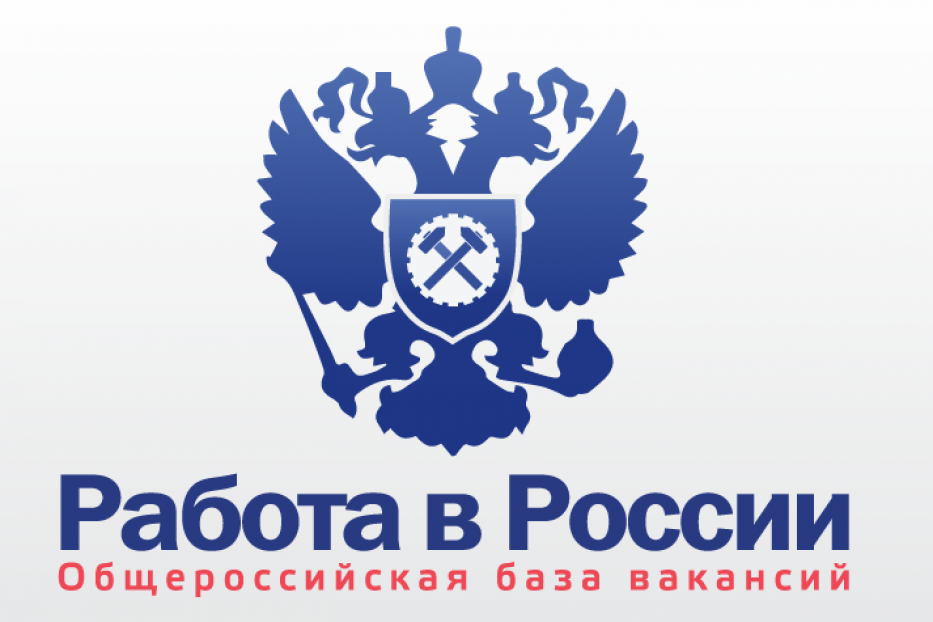 Заявка подается посредством ГПГУ одновременно с подачей заявления о приеме на обучение с 20 июня по 25 июля
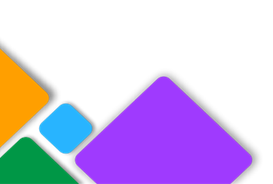 Одобрение заявки
Приказ о зачислении
Целевой договор
Благодарю за внимание!
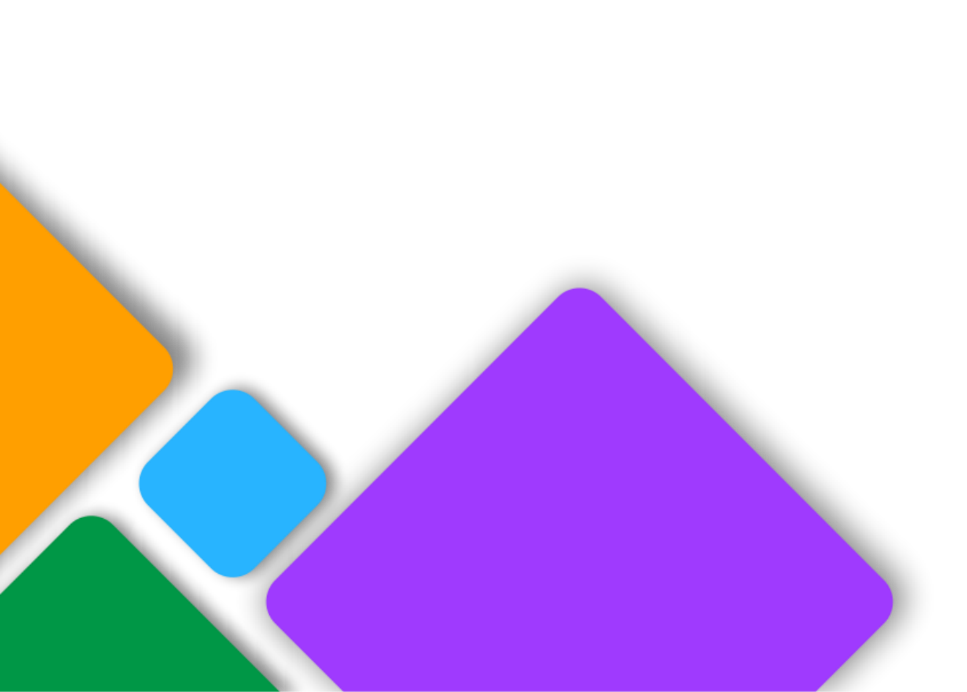 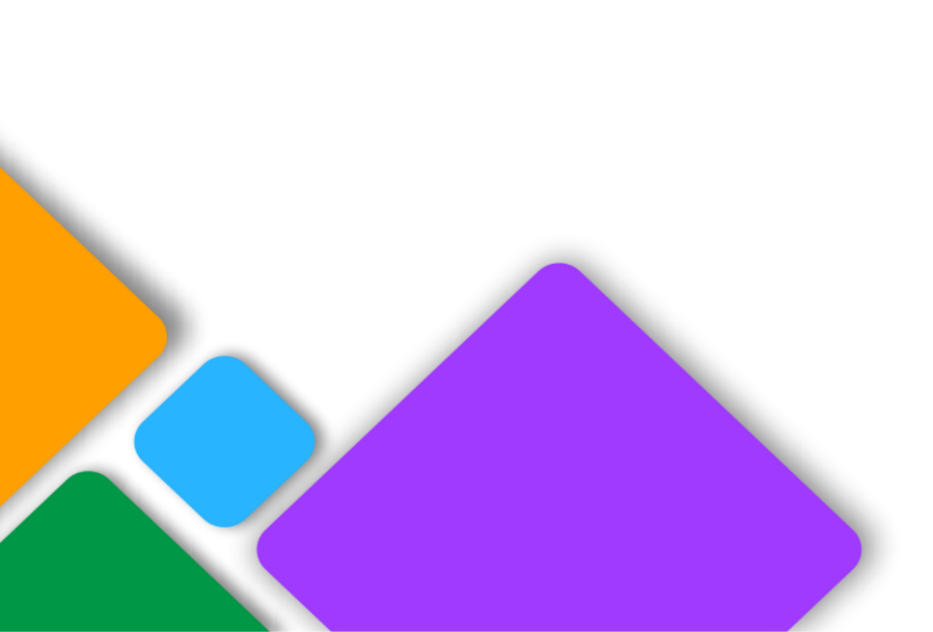 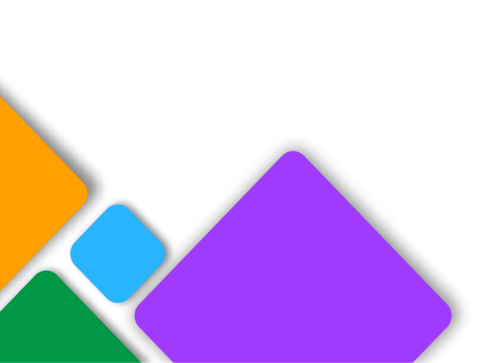 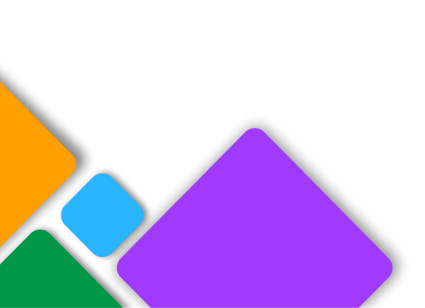